Exploring
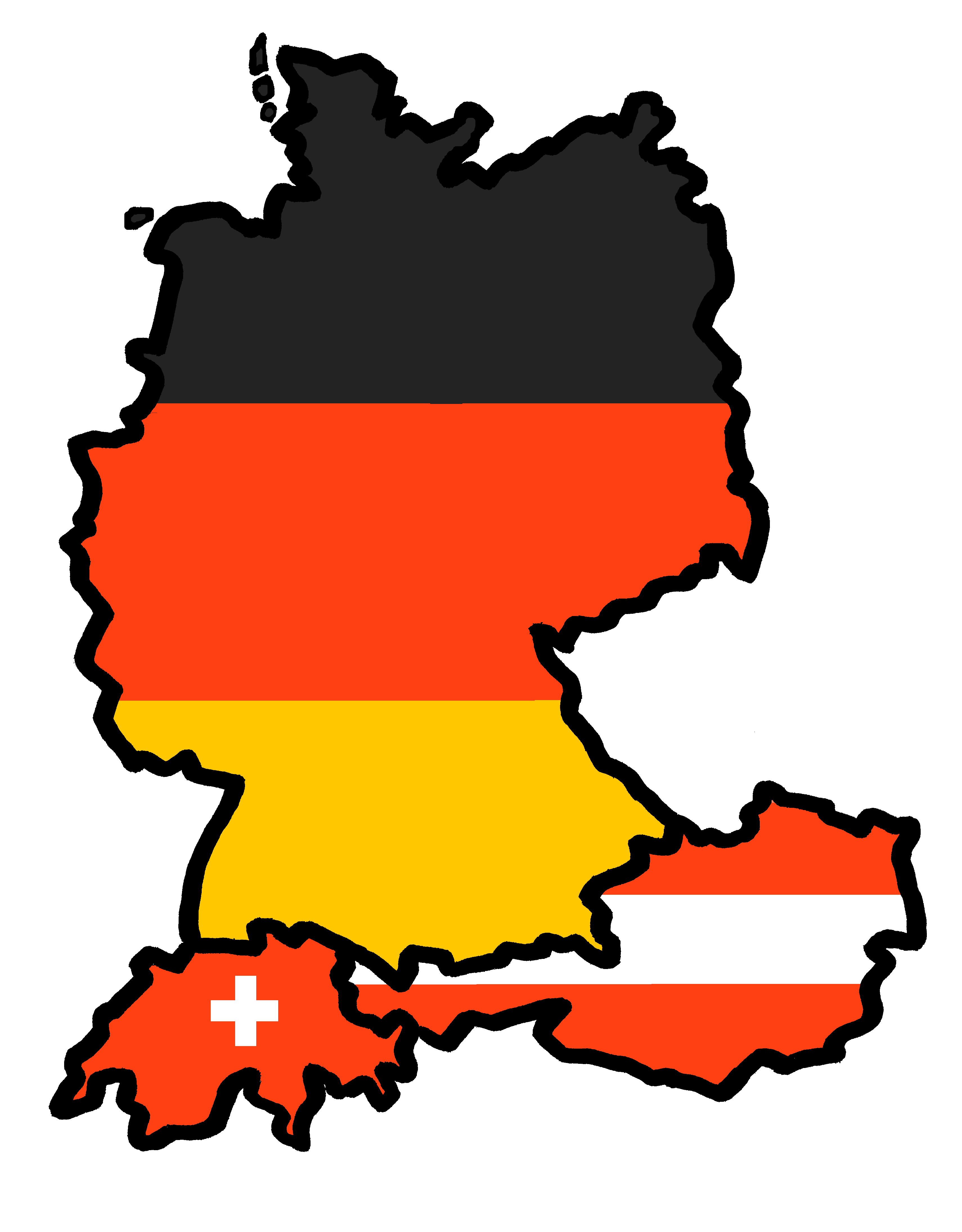 Heute ist Sportfest!
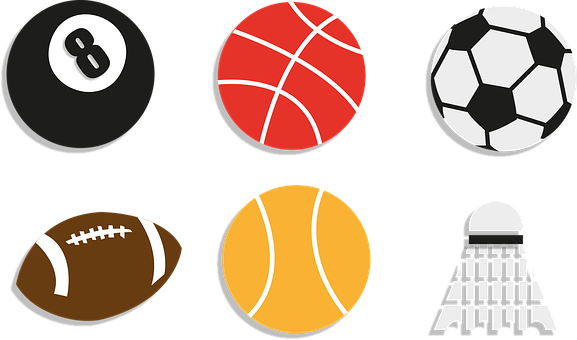 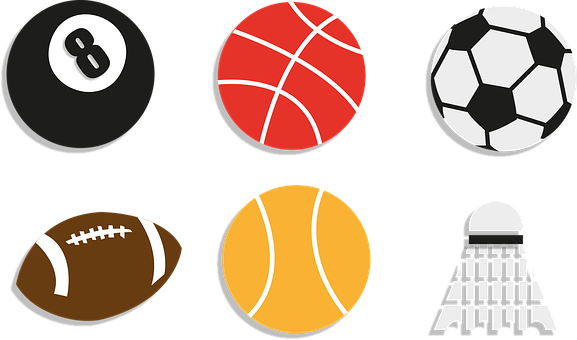 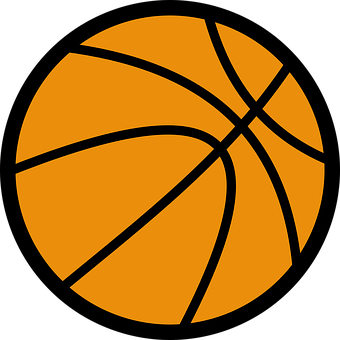 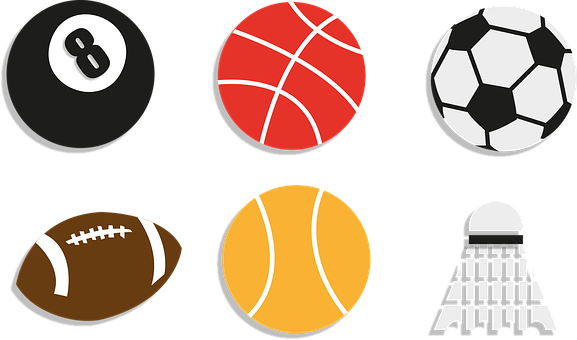 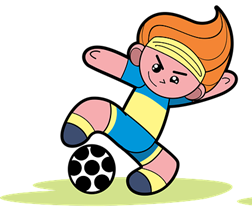 grün
Follow ups 1-5
Term 2 Week 6
[Speaker Notes: Artwork by Steve Clarke. Pronoun pictures from NCELP (www.ncelp.org). All additional pictures selected from Pixabay and are available under a Creative Commons license, no
attribution required.

Phonics:  
[sch] schreiben [245] falsch [638] schnell [233] Mensch [104] schwarz [451] 
[sp] spielen [197] Sprache [367] sprechen [157] Sport [845] Spiel [500] 
[st] stark [207] Straße [355] stehen [87] verstehen [222] Stadt [186]

Vocabulary:  Uhr3 [348] spät [169] um1 [44] zusammen [533] Revisit numbers 1-12

Revisit2: helfen [338] mitnehmen [1459] nehmen [142] sehen [79] Bus [1562] Film [505] Freund [273] Geld [235] Hausaufgabe [n/a] Sachen [318] Zug [675] normalerweise [2062]
Jones, R.L & Tschirner, E. (2019). A frequency dictionary of German: Core vocabulary for learners. London: Routledge.

The frequency rankings for words that occur in this PowerPoint which have been previously introduced in these resources are given in the SOW and in the resources that first
introduced and formally re-visited those words. 
For any other words that occur incidentally in this PowerPoint, frequency rankings will be provided in the notes field wherever possible.

Remember that at the start of the course (first three lessons of Rot/Gelb) pupils learnt language (for greetings and register taking) that can still be part of the lesson routines in upper KS2 (Blau/Grün).  They are not re-taught, as we anticipate that teachers have built these in from early in lower KS2.]
[sch]
…
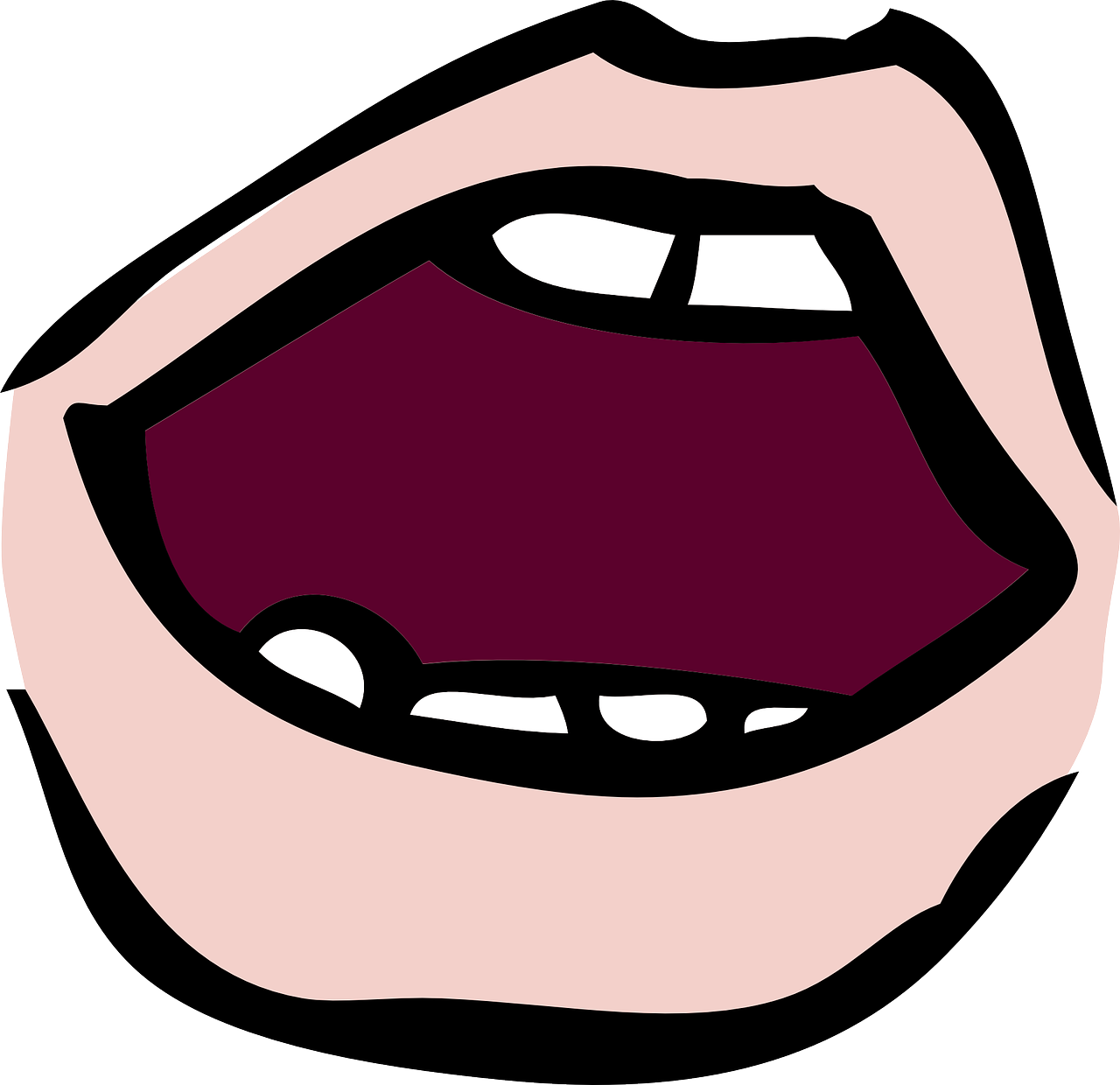 aussprechen
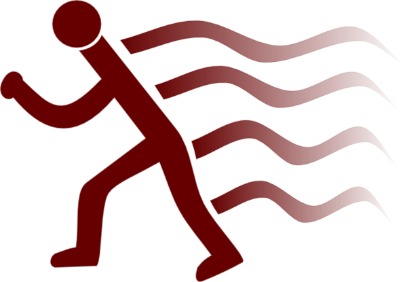 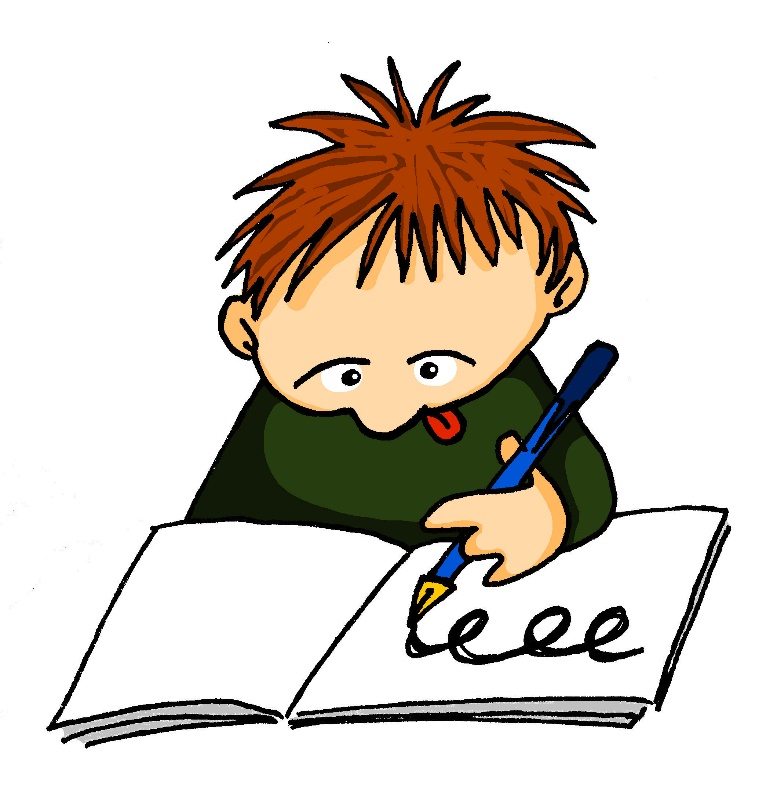 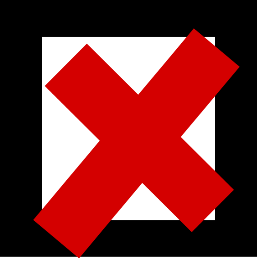 [fast]
falsch
schnell
schreiben
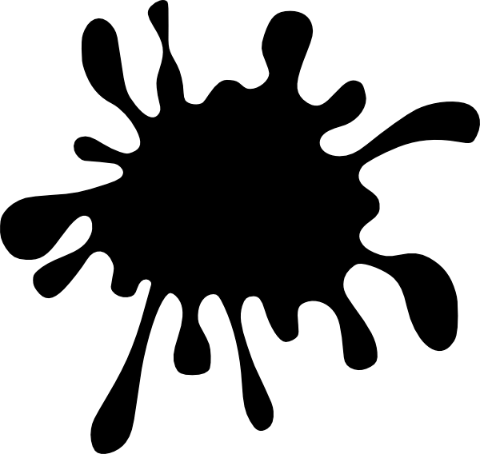 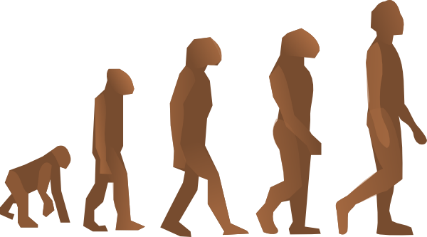 schwarz
Mensch
[Speaker Notes: Timing: 2 minutes

Aim: To introduce/consolidate SSC [sch]

Procedure:
Introduce and elicit the pronunciation of the individual SSC [sch] and then the source word again ‘schreiben’ (with gesture, if using).
Then present and elicit the pronunciation of the four cluster words. 

Word frequency (1 is the most frequent word in German): schreiben [245] falsch [638] schnell [233] Mensch [104] schwarz [451]Source:  Jones, R.L. & Tschirner, E. (2006). A frequency dictionary of German: core vocabulary for learners. Routledge]
[st]
…
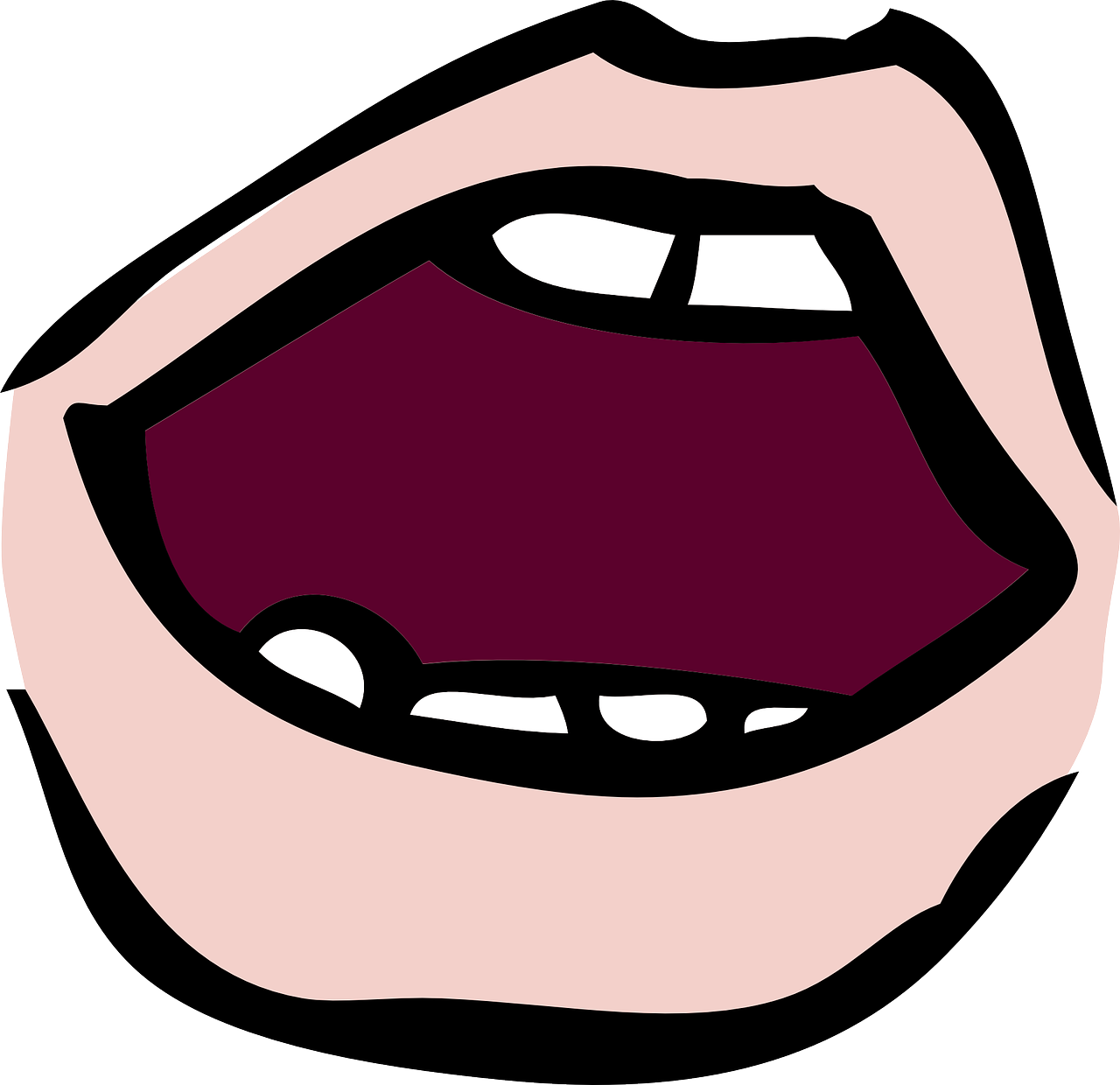 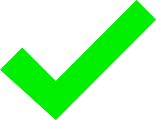 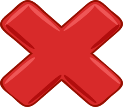 aussprechen
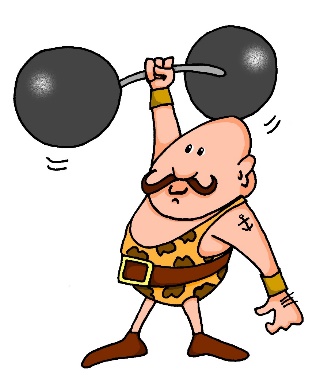 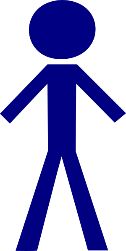 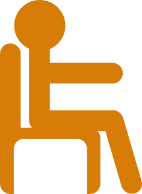 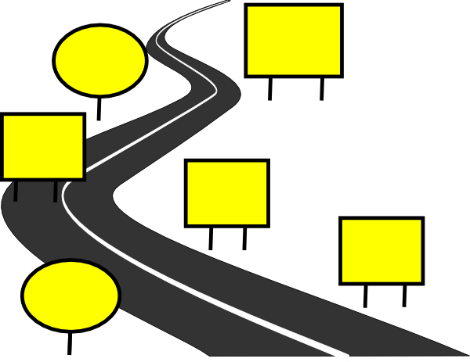 [to stand]
stehen
Straße
stark
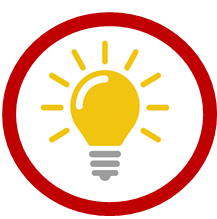 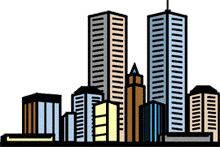 [to understand]
verstehen
Stadt
[Speaker Notes: Timing: 2 minutes

Aim: To introduce/consolidate SSC [st-]

Procedure:
Introduce and elicit the pronunciation of the individual SSC [st-] and then the source word again ‘stark’ (with gesture, if using).
Then present and elicit the pronunciation of the five cluster words. 

Word frequency (1 is the most frequent word in German): stark [207] Straße [355] stehen [87] verstehen [222] Stadt [186]Source:  Jones, R.L. & Tschirner, E. (2006). A frequency dictionary of German: core vocabulary for learners. Routledge]
[sp]
…
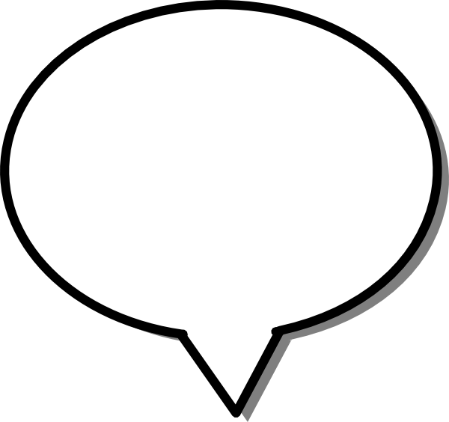 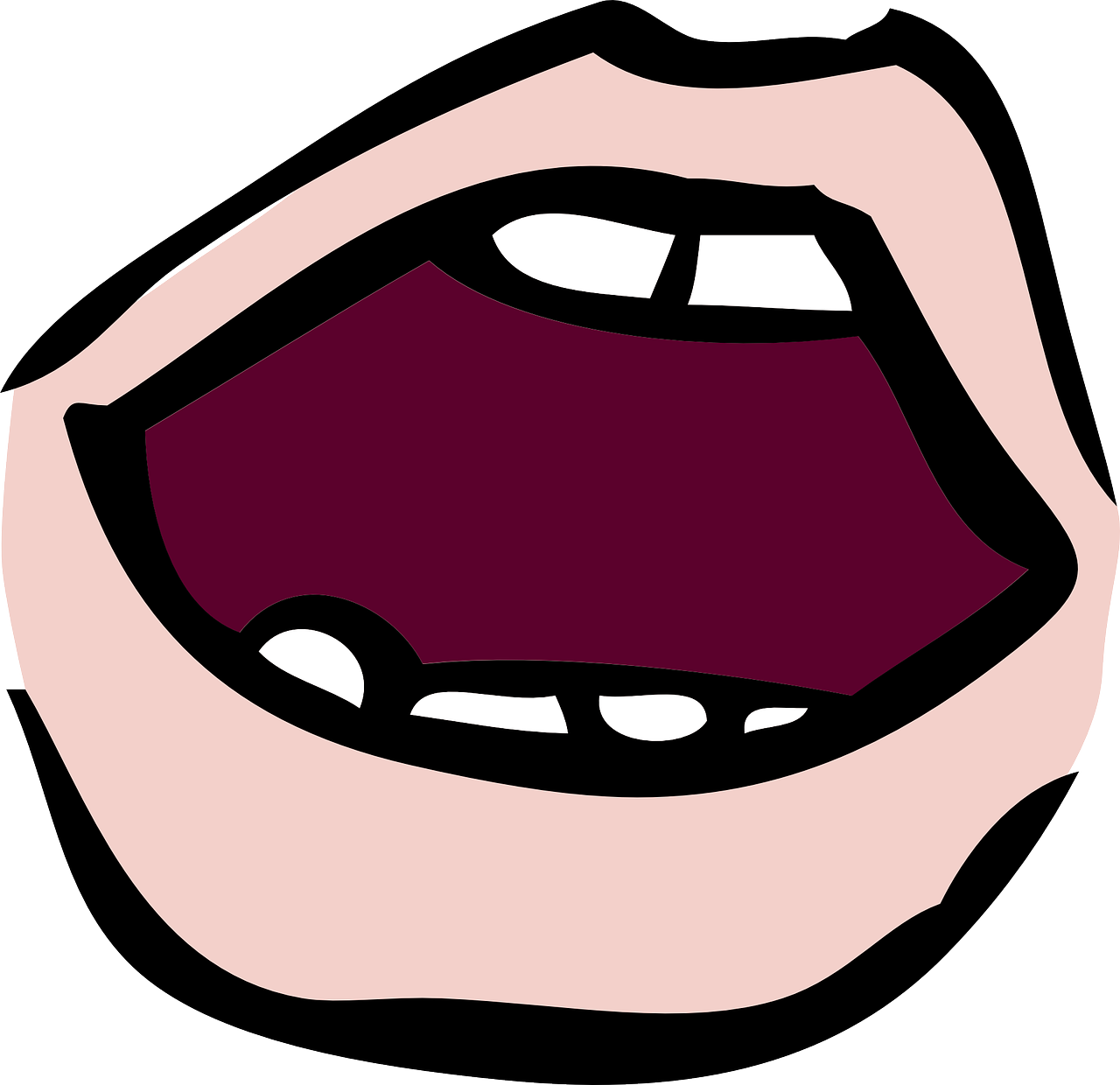 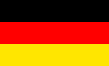 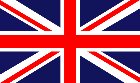 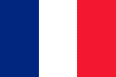 aussprechen
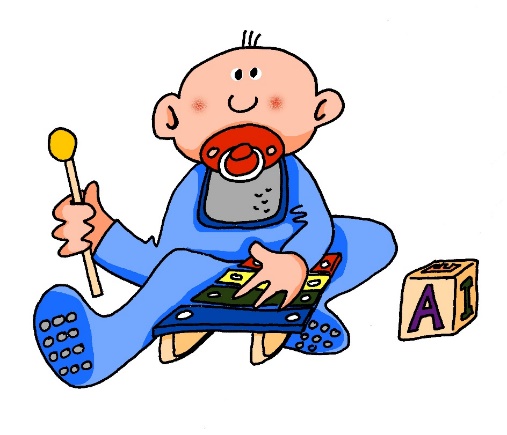 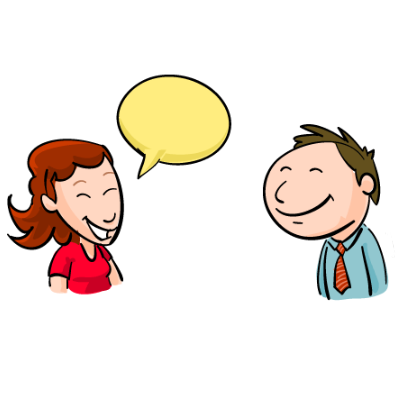 Sprache
sprechen
spielen
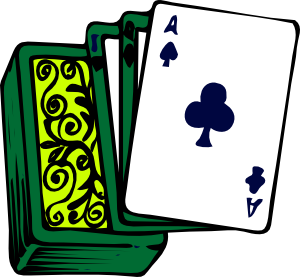 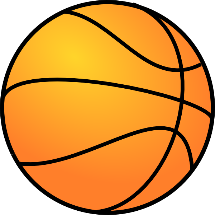 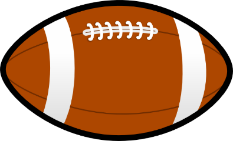 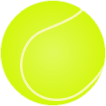 Sport
Spiel
[Speaker Notes: Timing: 2 minutes

Aim: To introduce/consolidate SSC [sp]

Procedure:
Introduce and elicit the pronunciation of the individual SSC [sp] and then the source word again ‘spielen’ (with gesture, if using).
Then present and elicit the pronunciation of the five cluster words. 

Word frequency (1 is the most frequent word in German): spielen [197] Sprache [367] sprechen [157] Sport [845] Spiel [500]Source:  Jones, R.L. & Tschirner, E. (2006). A frequency dictionary of German: core vocabulary for learners. Routledge]
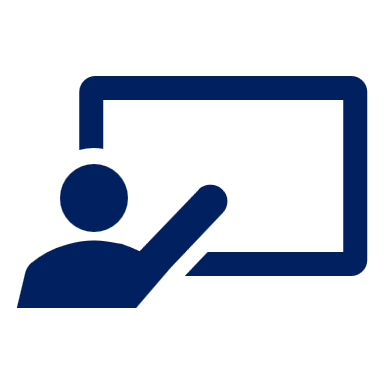 Follow up 1:
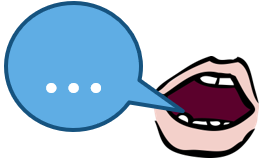 Sag die Wörter.
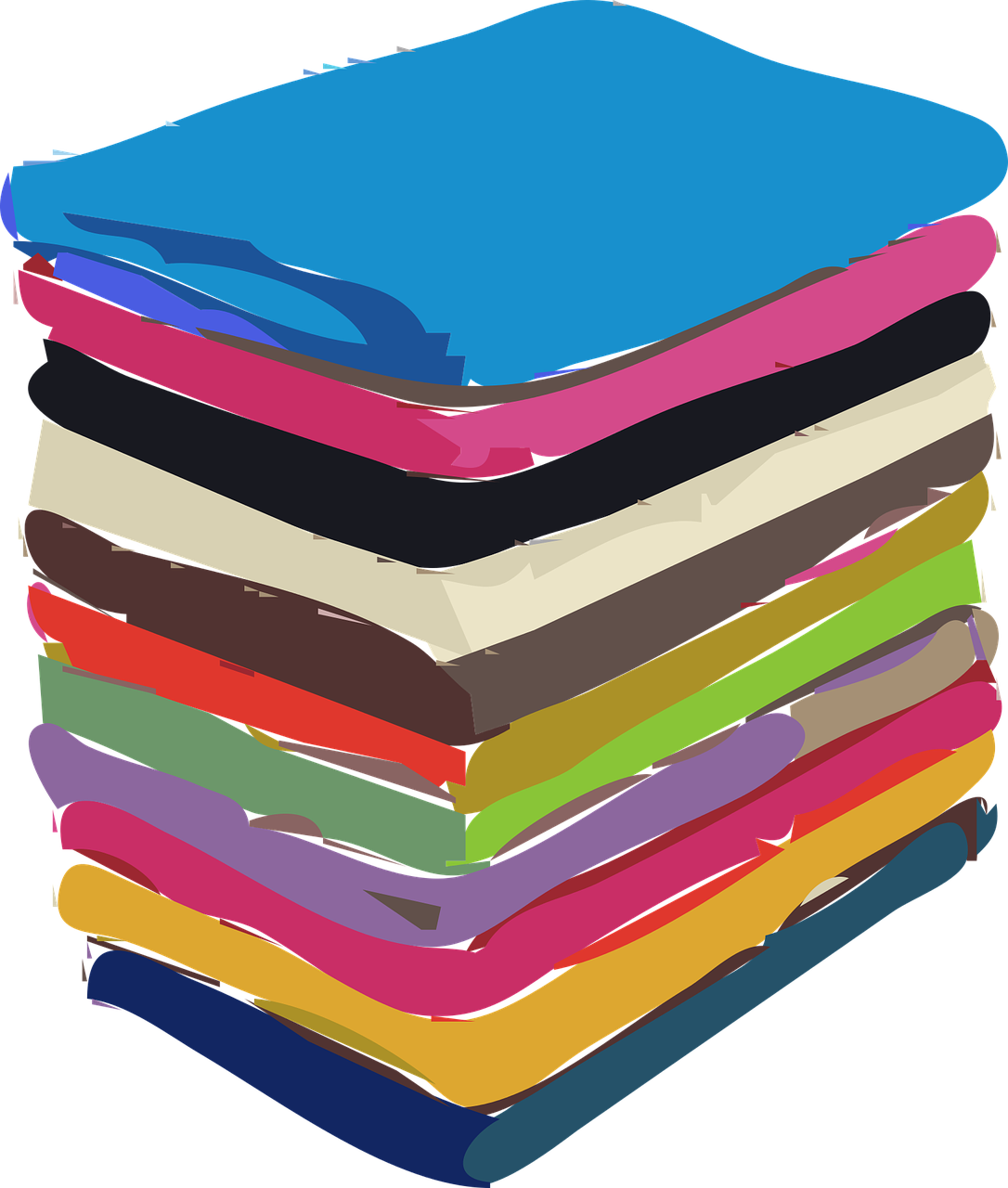 Stoff
Stadt
aussprechen
[material, fabric]
falsch
Deutschland
25
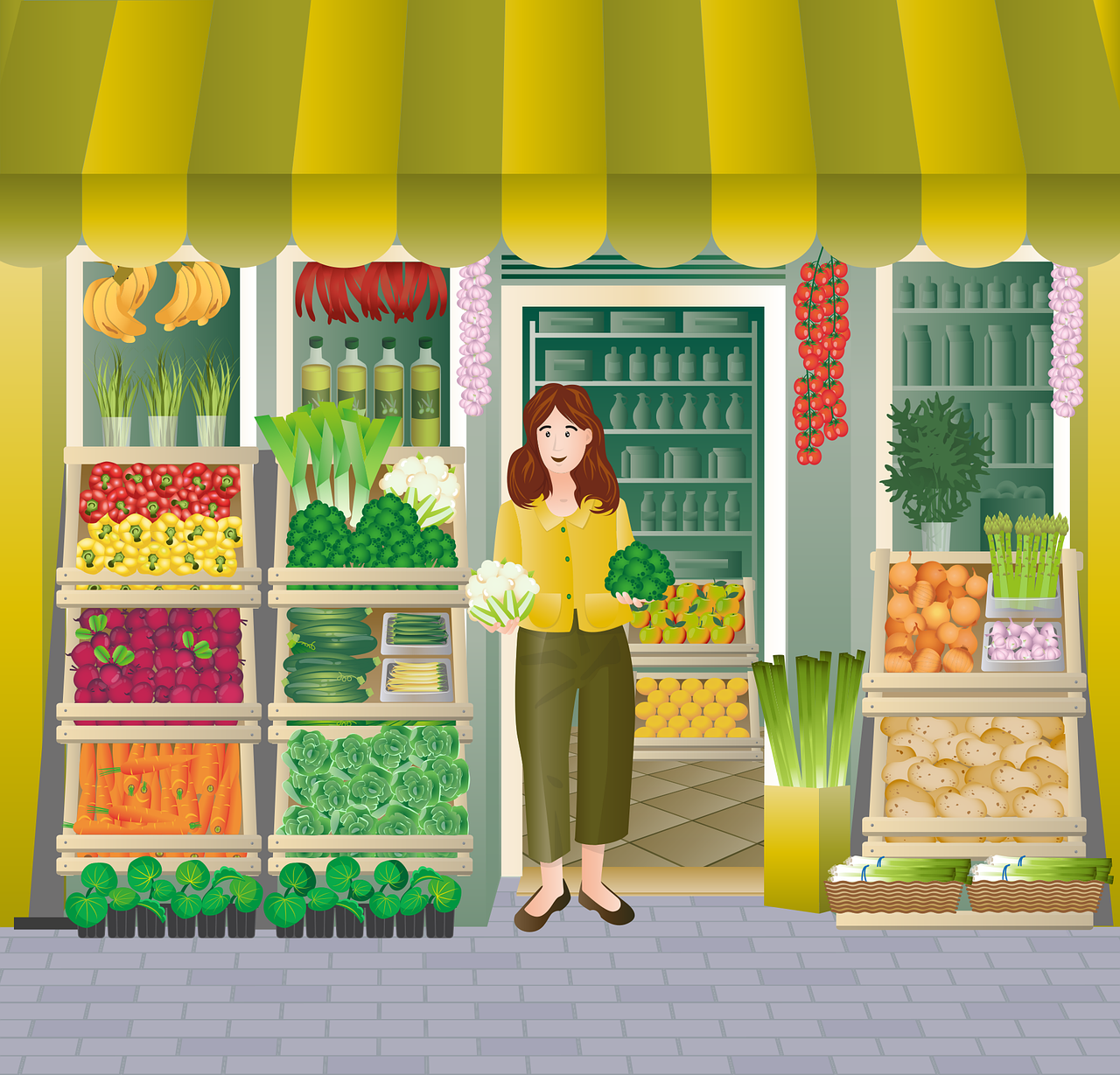 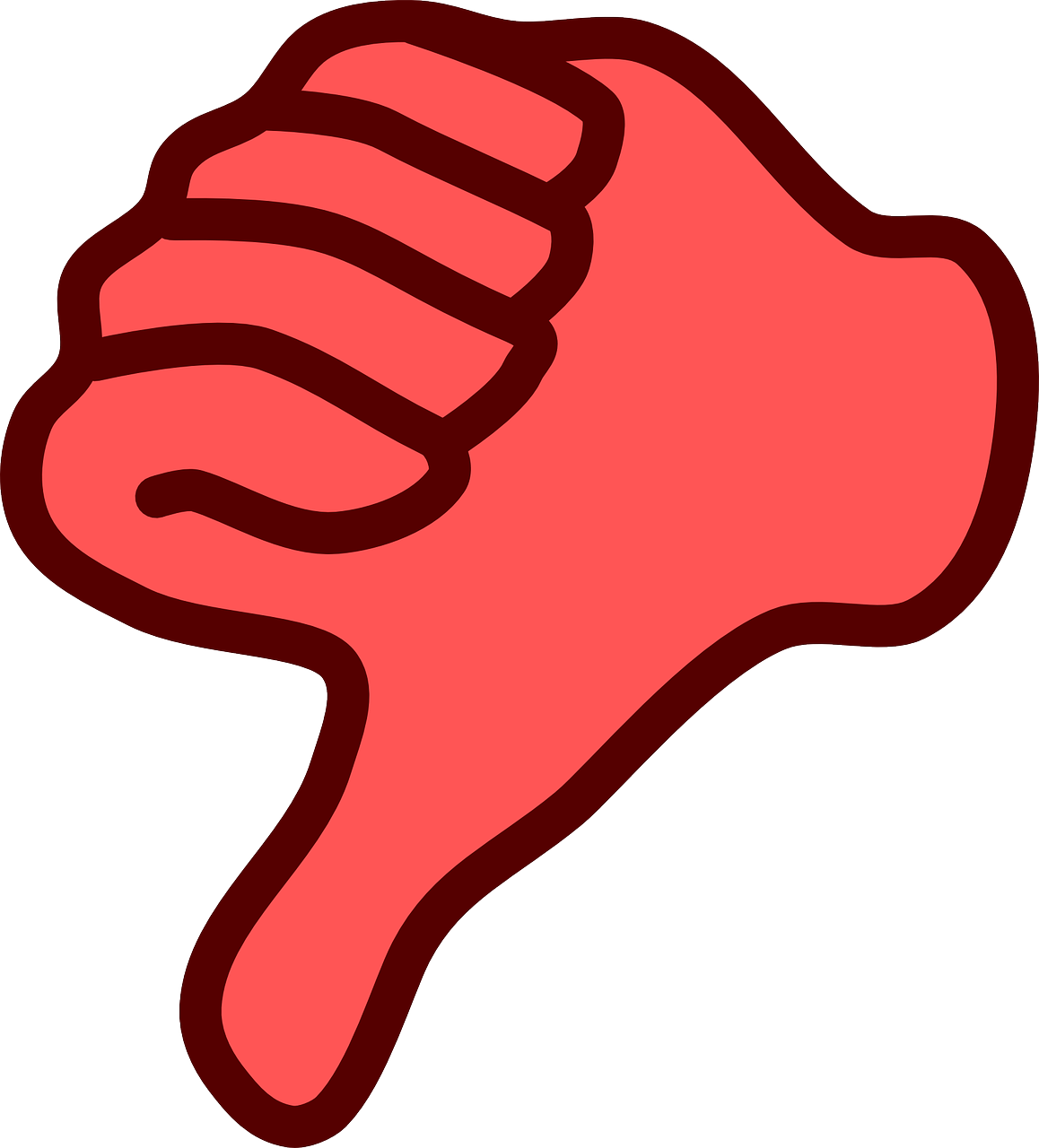 schlimm
Geschäft
stehen
[bad]
[shop]
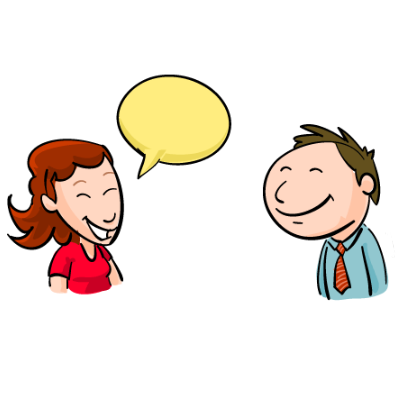 Flasche
Gespräch
Spiel
S
[conversation]
Schweiz
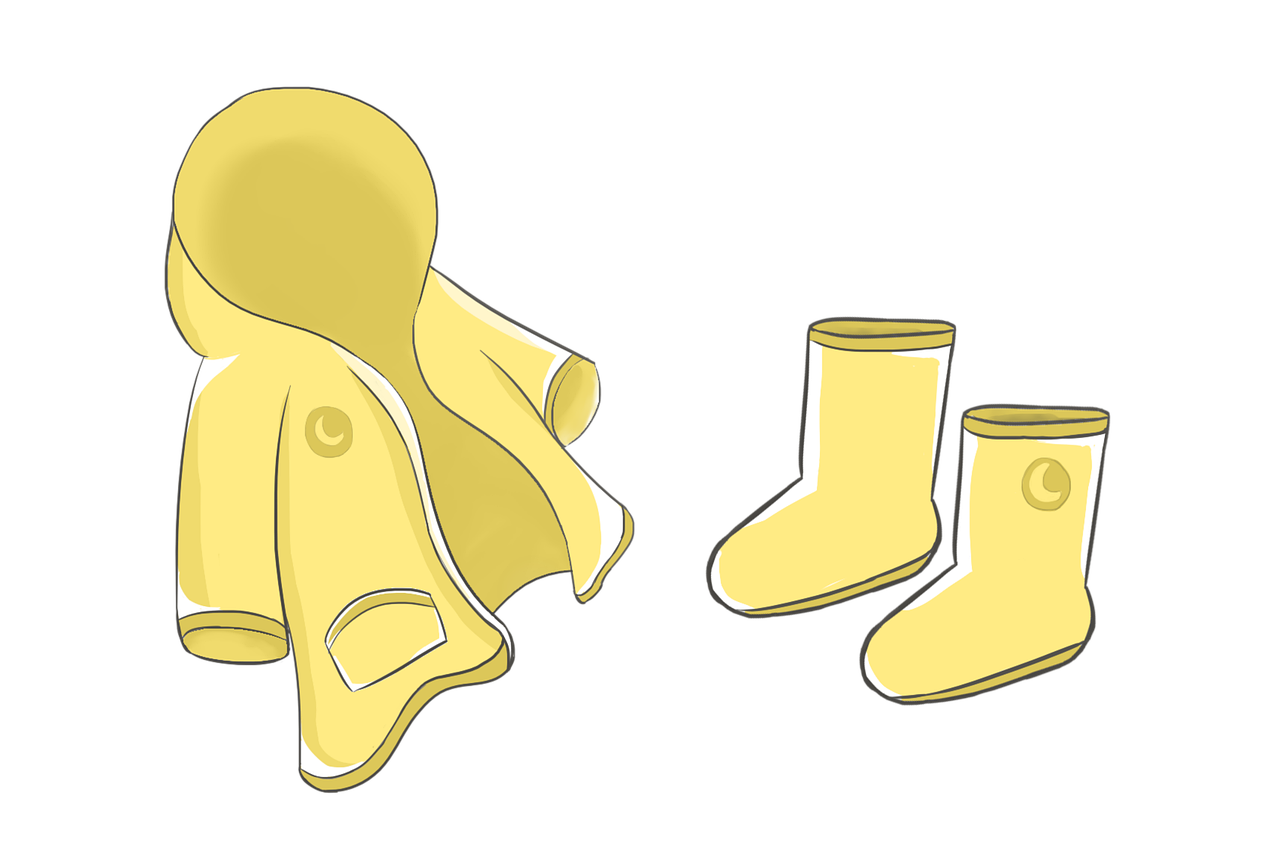 spät
praktisch
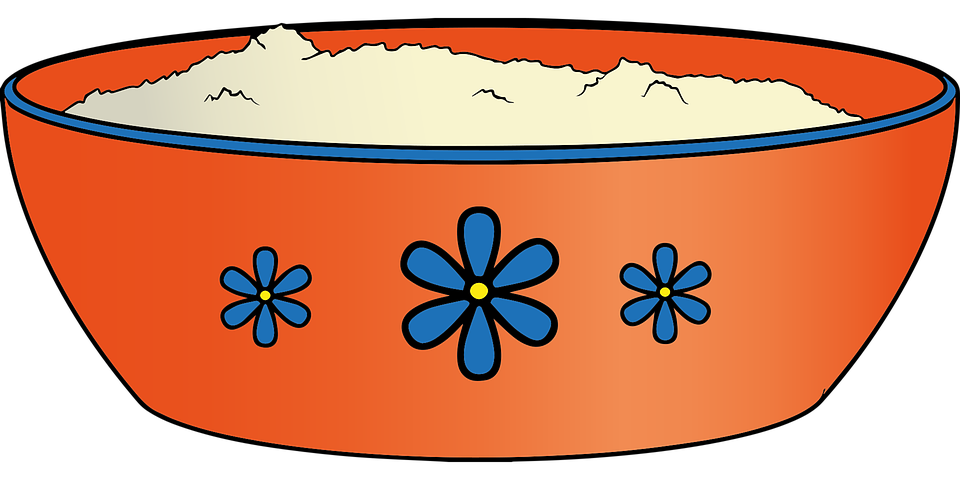 [practical]
Spieler
Frühstück
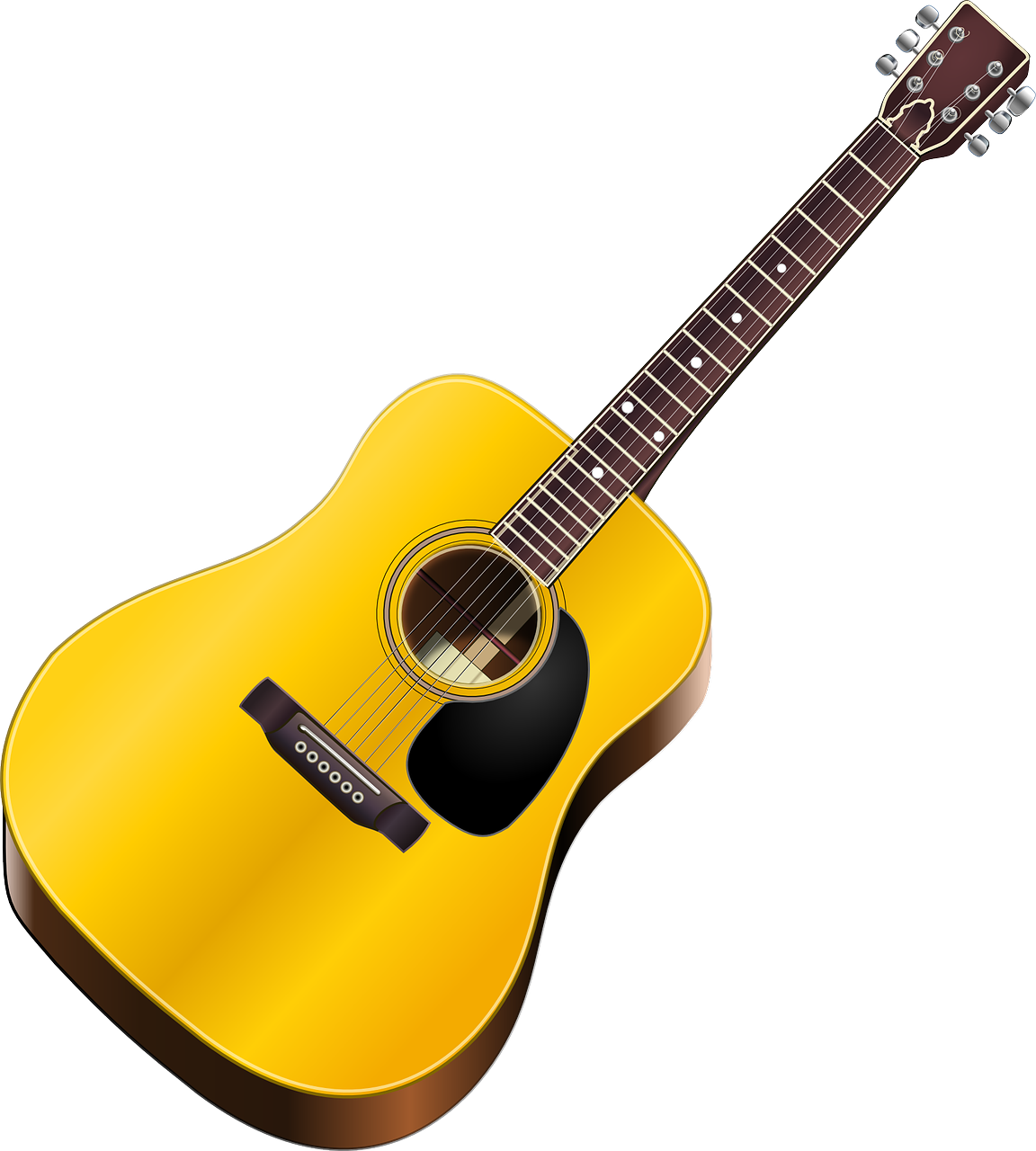 Sportler
[breakfast]
Stunde
0
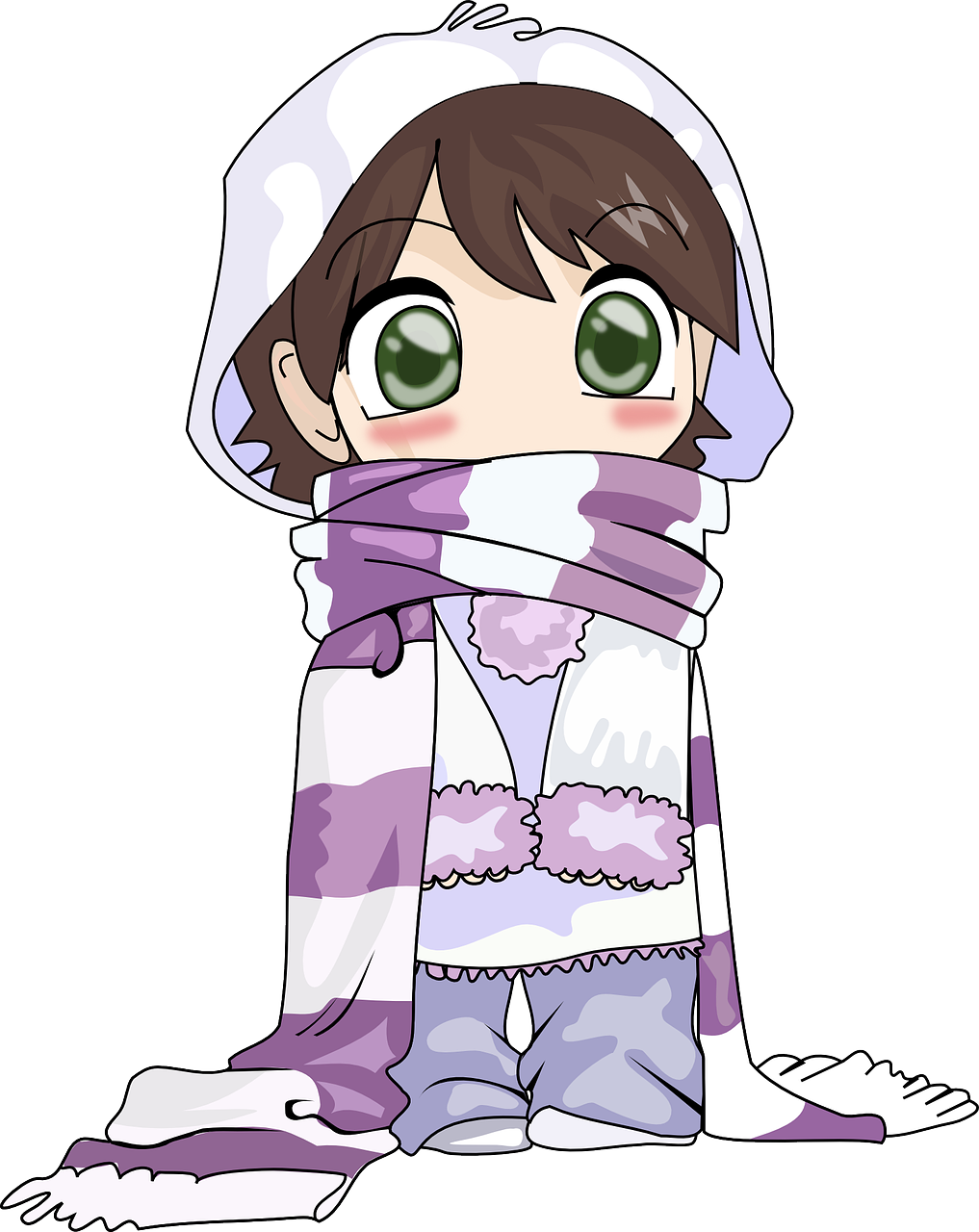 spüren
klassisch
Tisch
[to feel, feeling]
[classical]
START
[Speaker Notes: Timing: 5 minutes 

Aim: to practise applying knowledge of [sch] [st-] [sp-] to mostly known (previously taught) words.

Procedure:1. Pupil A selects 4 words and writes them without showing.
2. Start the timer. Pupil B tries to say all of A’s chosen words within the time limit (25 seconds).3. They swap roles and repeat the task. They may play multiple rounds.

Frequency of unknown words:
Frühstück [2600] Gespräch [517] Geschäft [765] klassisch [882] praktisch [840] schlimm [762] spüren [750] Stoff [758]]
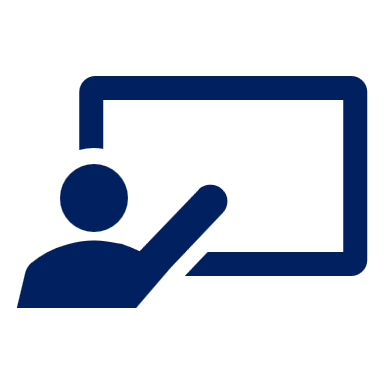 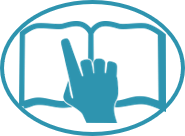 Follow up 2
Lies die Sätze. Wer macht was?
The word ‘zusammen*’ (together) indicates the right verb option. Who is doing what?
lesen
A
They do/are doing homework together.
Sie macht|Sie machen zusammen Hausaufgaben.
In English, together usually comes at the end. In German, zusammen usually comes after the verb.
B
Wir fahren| Sie fährt Rad.
She cycles/is cycling.
C
We run/ are running 5 kilometres together.
Ich laufe | Wir laufen zusammen fünf Kilometer.
D
They find/ are finding an art project together.
Sie finden |Sie findet zusammen ein Kunstprojekt.
E
Do you use/ are you using the computer?
Benutzt ihr | Benutzt du den Computer?
[Speaker Notes: Timing: 6 minutes

Aim: to practise the syntax and use of ‘zusammen’ with plural verb forms.

Procedure:
Click for the instructions. 
Elicit the correct answer for A.
Click to blank out incorrect option. 
Elicit English translation. 
Click to bring up callout drawing attention to the different syntax around zusammen/ together in German/English. 
Continue for items B-E.]
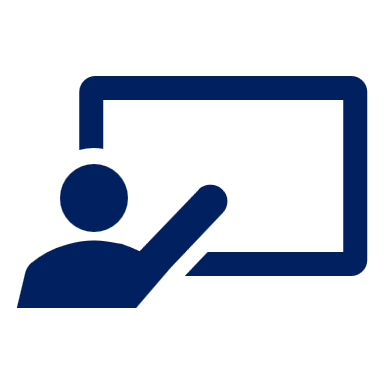 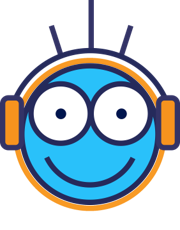 Follow up 3a
Hör zu.
A
B
Time: __________They normally wear sports clothes.
Time: __________Are you (all) helping friends?
hören
D
1
G
2
E
C
D
B
3
Time: __________I am singing with Opa.
Time: __________She normally wears sports clothes.
Time: __________We are playing football.
A
4
5
C
F
H
H
6
G
Time: __________He is helping friends.
Time: __________Are you  playing football?
Time: __________You are singing with Opa.
7
F
8
E
[Speaker Notes: Scaffolded version. The ‘stretch version’ of this task is on slide 8. 

Timing: 8 minutes

Aim: to practise comprehension of times and activities in this week’s context.

Procedure:
Pupils listen to the German audio (click on the audio button) and select the letter of the corresponding English translation. 
Pupils number the English or fill in the letter (in the table they have sketched in their books) on the left. 
Click for answers to appear in the table. 
Second step: Pupils write the times.
Click for answers to appear in the table. 
Transcript:1. Sie trägt normalerweise Sportkleidung am Sportfest. 
2. Du singst mit Opa am Freitag.
3. Helft ihr Freunden um zwei Uhr?
4. Sie tragen normalerweise Sportkleidung am Sportfest. 
5. Wir spielen Fußball um zehn Uhr. 
6. Er hilft Freunden um zwei Uhr.
7. Spielt ihr Fußball um zehn Uhr? 
8. Ich singe mit Opa am Freitag.]
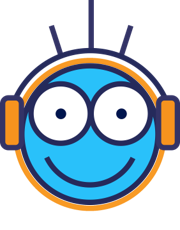 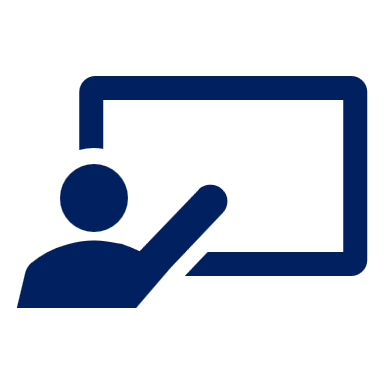 Follow up 3b
Hör zu.
hören
she
normally wears sports clothes
on sports day
1
are singing with Opa
you
Friday
2
you (all)
are helping friends
two o’clock
3
they
on sports day
normally wear sports clothes
4
we
are playing football
5
ten o’clock
he
is helping friends
two o’clock
6
are playing football
you (all)
7
ten o’clock
I
8
am singing with Opa
Friday
[Speaker Notes: ‘Stretch’ version. The  scaffolded version of this task is on slide 7. 
Note: the audio is the same, so pupils in the same class can complete different versions of the same activity at the same time.

Aim: to practise comprehension of times and activities in this week’s context. 

Procedure:
Pupils listen to the German audio (click on the audio button) fill in the table for person, activity and time. 
Click for answers to appear in table. 
Transcript:1. Sie trägt normalerweise Sportkleidung am Sportfest. 
2. Du singst mit Opa am Freitag.
3. Helft ihr Freunden um zwei Uhr?
4. Sie tragen normalerweise Sportkleidung am Sportfest. 
5. Wir spielen Fußball um zehn Uhr. 
6. Er hilft Freunden um zwei Uhr.
7. Spielt ihr Fußball um zehn Uhr? 
8. Ich singe mit Opa am Freitag.]
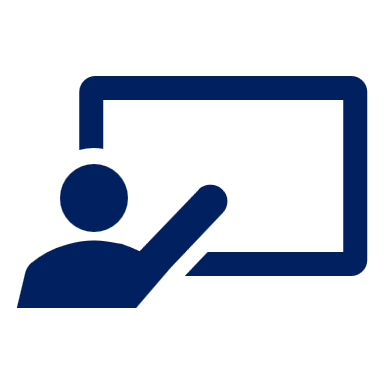 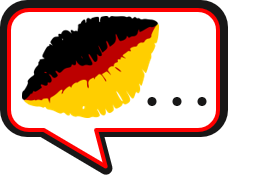 Follow up 4
Wie spät ist es?Rede mit deinem Partner/deiner Partnerin.
Partner A
Person B: Wie spät ist es?
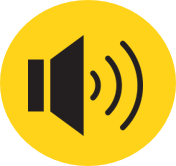 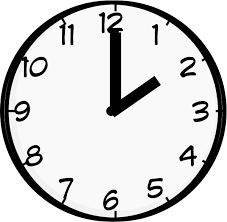 Person A: Es ist zwei Uhr.
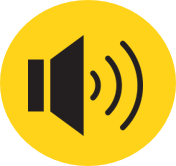 2 o’clock
Person B: 🖊 …………………..
[Speaker Notes: Timing: 5 minutes (two slides)
Model slide.

Aim: to practise asking and giving times, to practise oral recall and production of numbers 1-12. 

Procedure:
Click through animations on this slide to model the task.
Move to next slide.

Transcript:
Wie spät ist es?
Es ist zwei Uhr.]
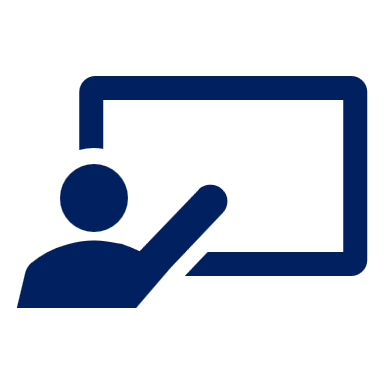 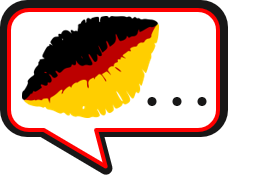 Follow up 4
Wie spät ist es?Rede mit deinem Partner/deiner Partnerin.
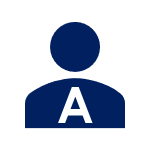 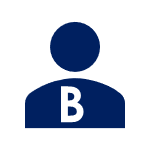 sprechen
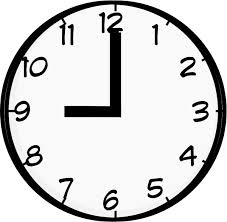 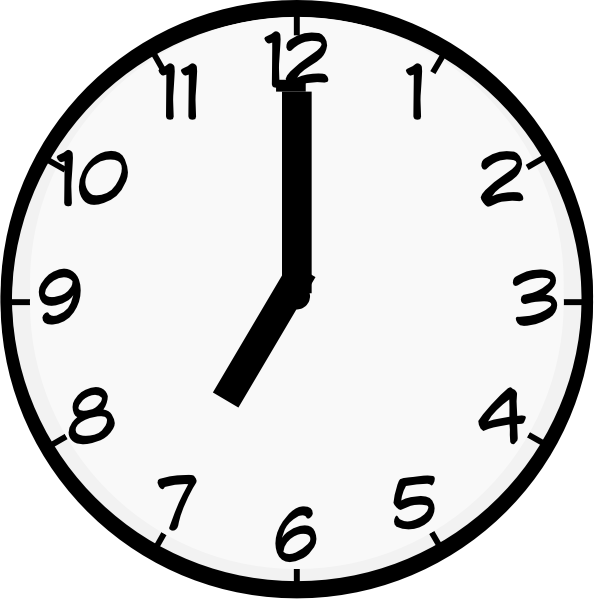 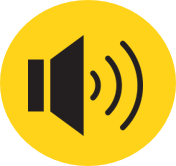 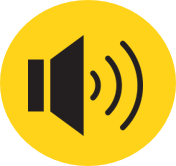 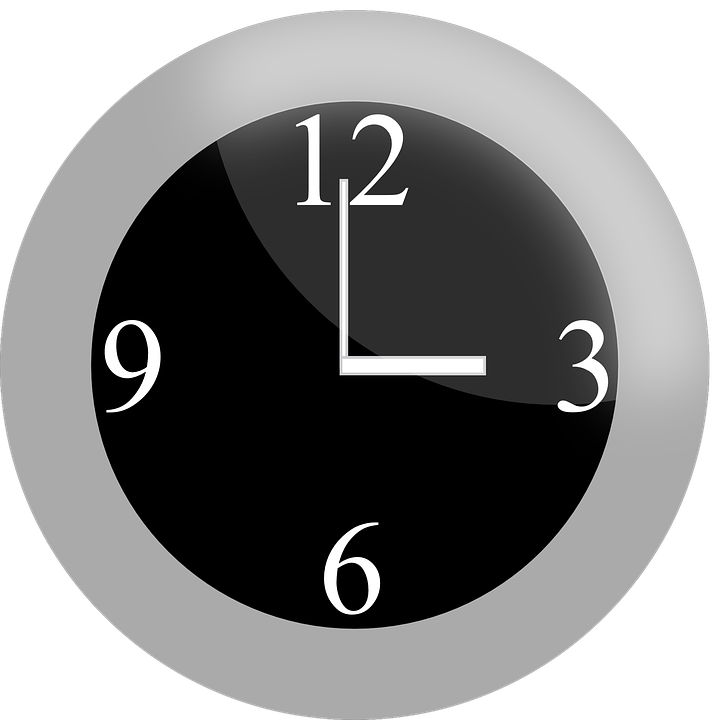 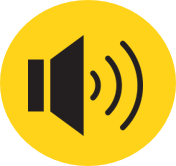 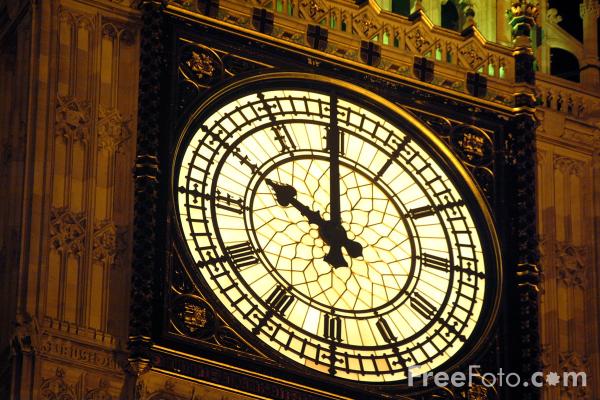 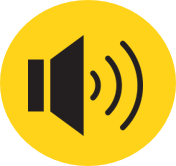 1
2
1
2
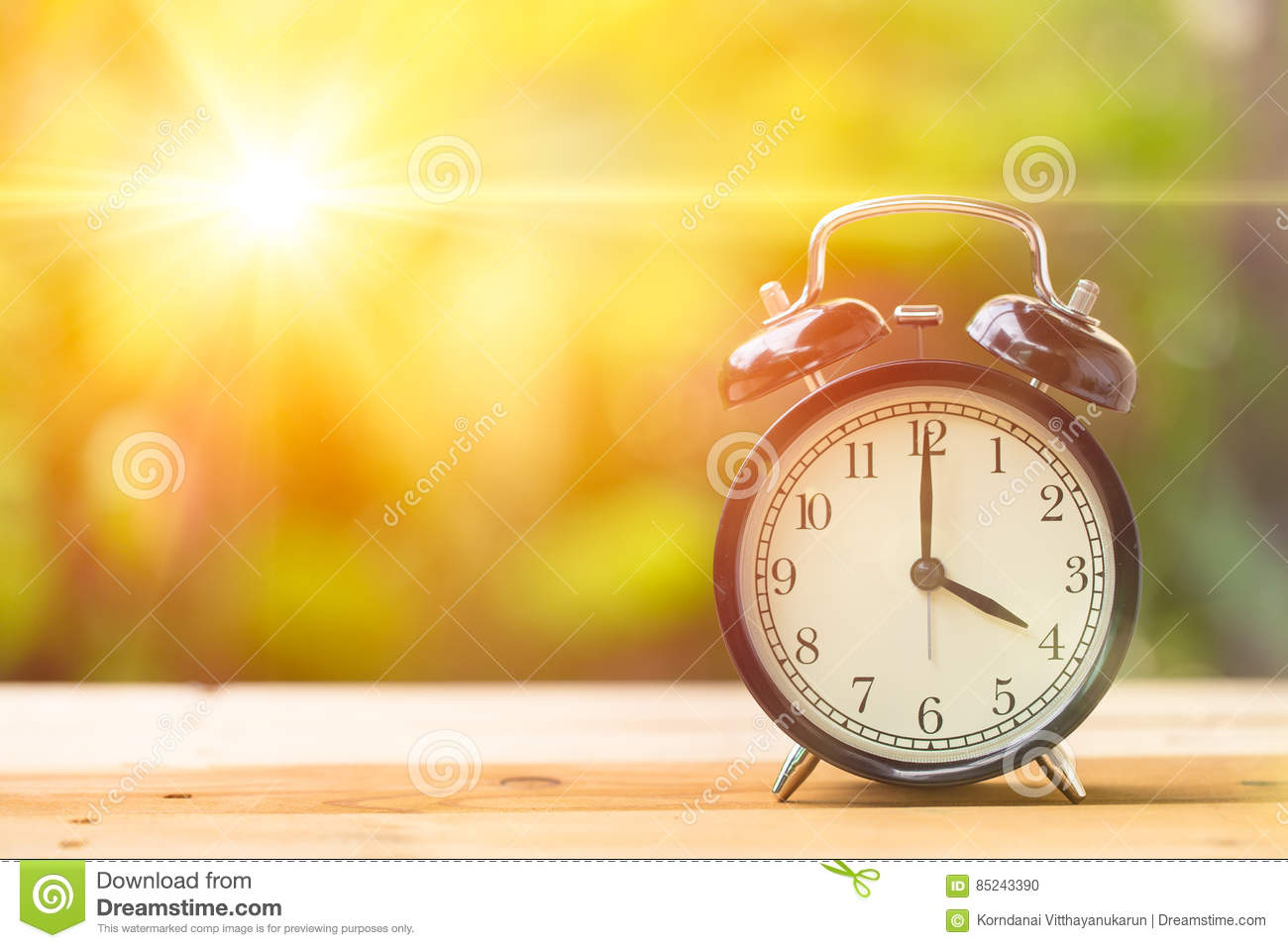 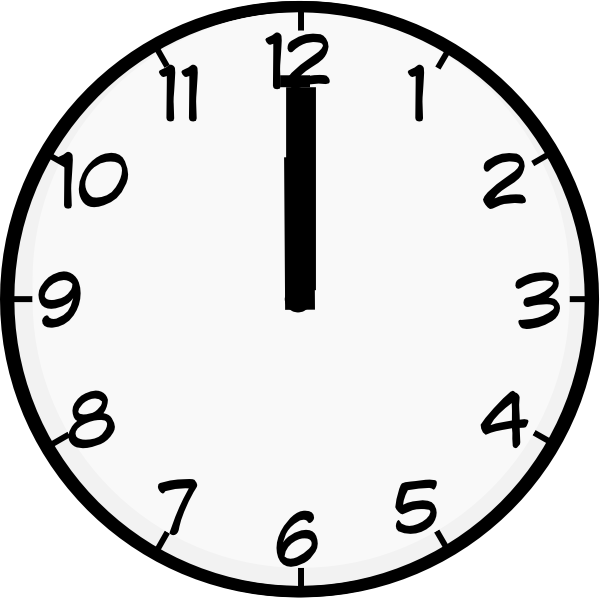 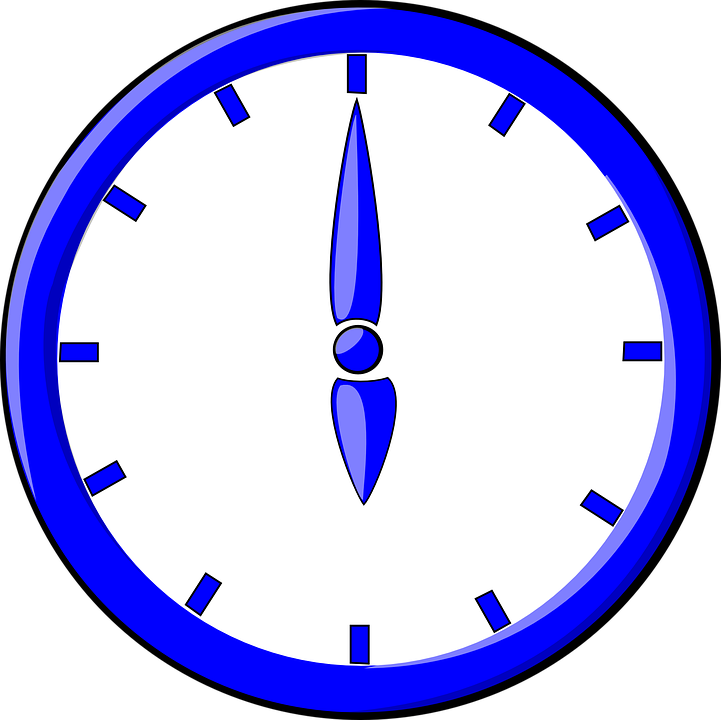 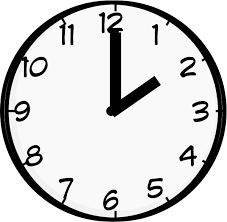 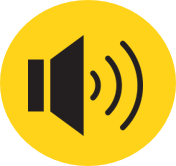 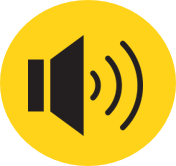 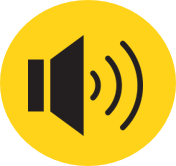 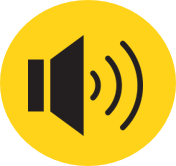 3
4
3
4
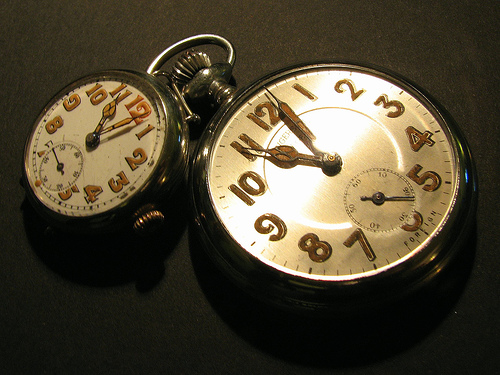 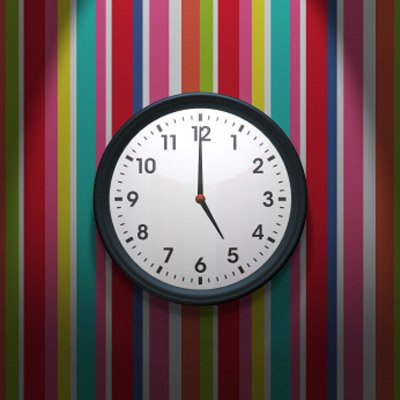 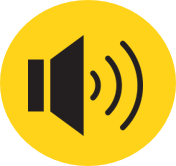 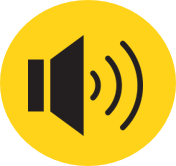 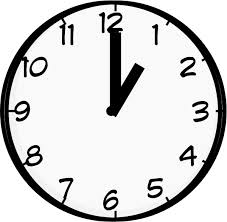 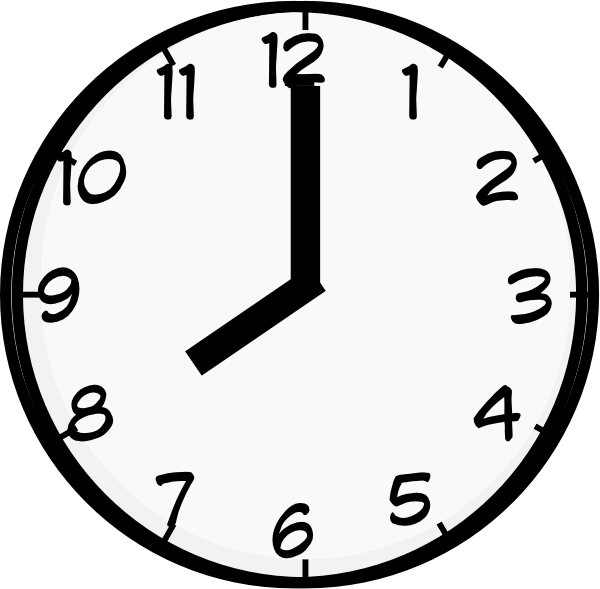 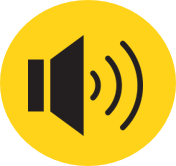 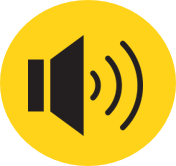 6
5
5
6
[Speaker Notes: Aim: to practise asking and giving times, to practise oral recall and production of numbers 1-12. 

Procedure:
Person B turns away.
Click to bring up 6 x clock faces for Person A.
Person B asks ‘Wie spät ist es? (x 6)
Person A responds (x 6)
Person B writes down the times, then turns back to check the board.
Swap roles and repeat for Round 2.
Click on yellow speaker icon for listen and check. 

Transcript:
1. Wie spät ist es?
Es ist neun Uhr.
2.  Wie spät ist es?
Es ist sieben Uhr.
3.  Wie spät ist es?
Es ist zwölf Uhr.
4.  Wie spät ist es?
Es ist zwei Uhr.
5.  Wie spät ist es?
Es ist ein Uhr.
6.  Wie spät ist es?
Es ist acht Uhr.
 
1.  Wie spät ist es?
Es ist zehn Uhr.
2.  Wie spät ist es?
Es ist drei Uhr.
3.  Wie spät ist es?
Es ist sechs Uhr.
4.  Wie spät ist es?
Es ist vier Uhr.
5.  Wie spät ist es?
Es ist fünf Uhr.
6.  Wie spät ist es?
Es ist elf Uhr.]

Schreib auf Englisch.
Follow up 5:
Can you get at least 15 points?
Vokabeln
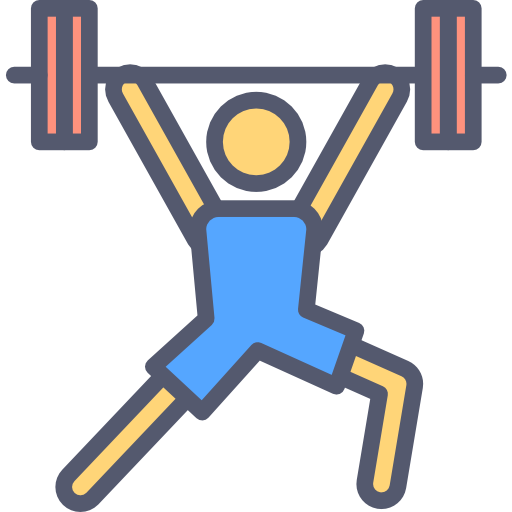 (the) train
(the) friend
to take, taking
x3
normally
to help, helping
(the) things
Wörter
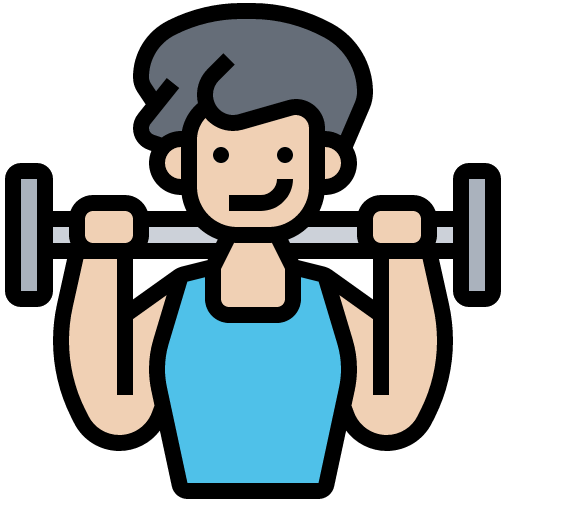 (the) money
(the) film
to see, seeing
x2
(the) homework
(the) bus
to take with, taking with
(the) watch, 
clock, o’clock
at (o’clock)
at four o’clock
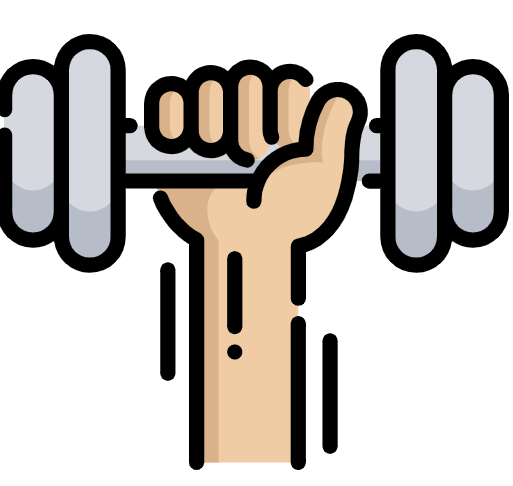 x1
together
twelve
late
[Speaker Notes: Timing: 5 minutes

Aim: to practise written comprehension of vocabulary from this and revisited weeks.

Procedure:1. Give pupils a blank grid.  They fill in the English meanings of any of the words they know, trying to reach 15 points in total.

Note:The most recently learnt and practised words are pink, words from the previous week are green and those from week 1 are blue, thus more points are awarded for them, to recognise that memories fade and more effort (heavy lifting!) is needed to retrieve them.]

Schreib auf Deutsch.
Follow up 5:
Can you get at least 15 points?
Vokabeln
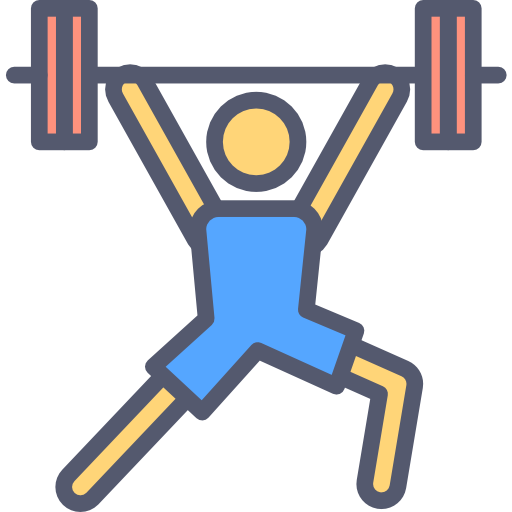 der Zug
nehmen
der Freund
x3
normalerweise
die Sachen
helfen
Wörter
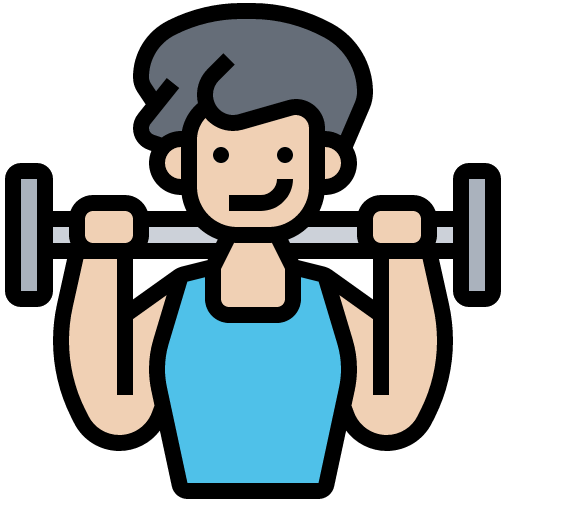 sehen
der Bus
die Hausaufgaben
x2
mitnehmen
das Geld
der Film
zwölf
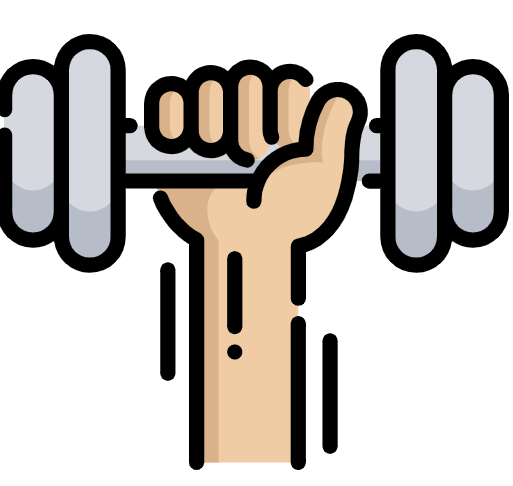 spät
zusammen
x1
um vier Uhr
um
(die) Uhr
[Speaker Notes: Timing: 5 minutes

Aim: to practise written comprehension of vocabulary from this and revisited weeks.

Procedure:1. Give pupils a blank grid.  They fill in the German meanings of any of the words they know, trying to reach 15 points in total.

Note:The most recently learnt and practised words are pink, words from the previous week are green and those from week 1 are blue, thus more points are awarded for them, to recognise that memories fade and more effort (heavy lifting!) is needed to retrieve them.]
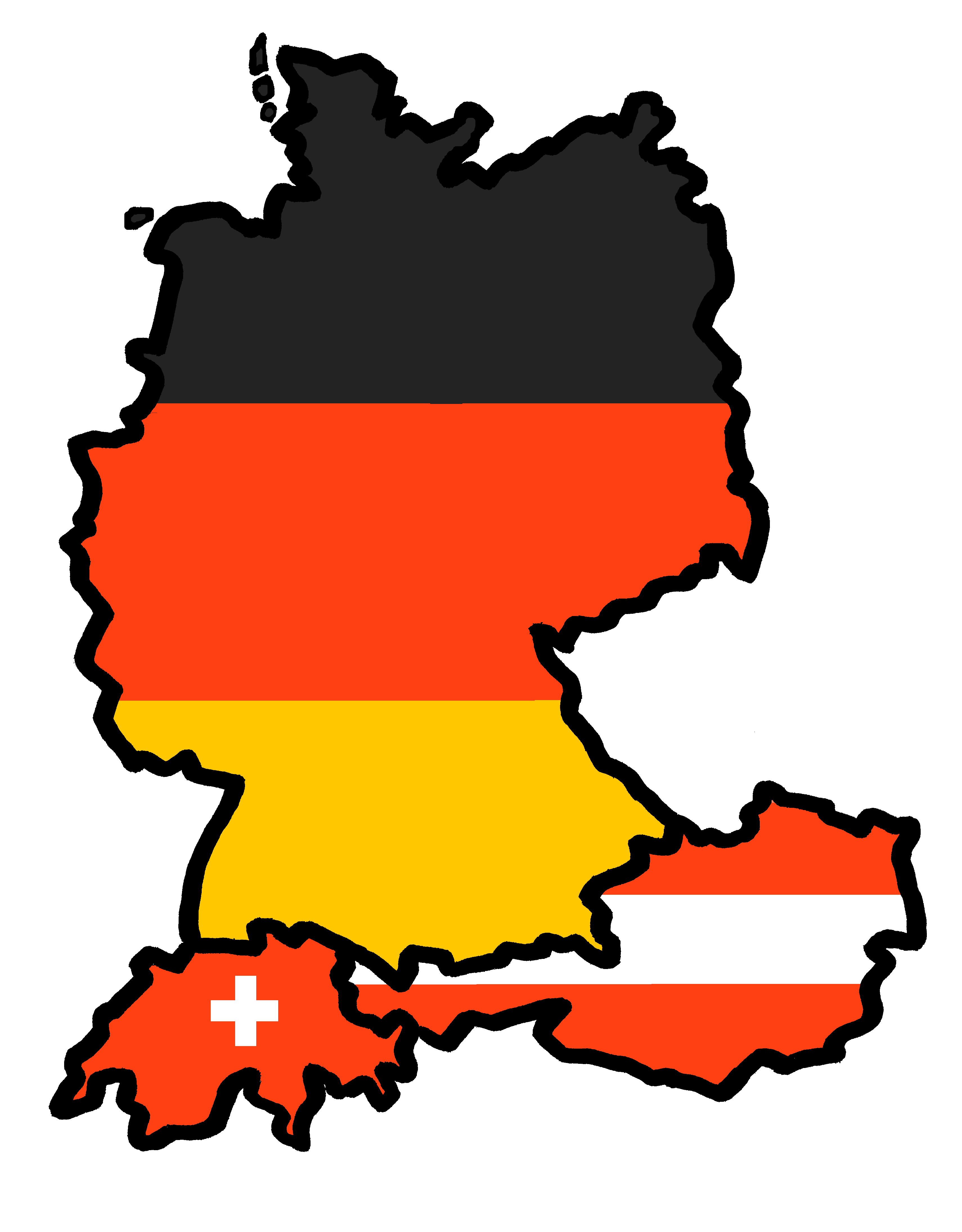 Tschüss!
Tschüss!
Don’t forget this more formal way to say Goodbye!
Auf Wiedersehen!
grün

Schreib auf Englisch.
Follow up 5:
Can you get at least 15 points?
Vokabeln
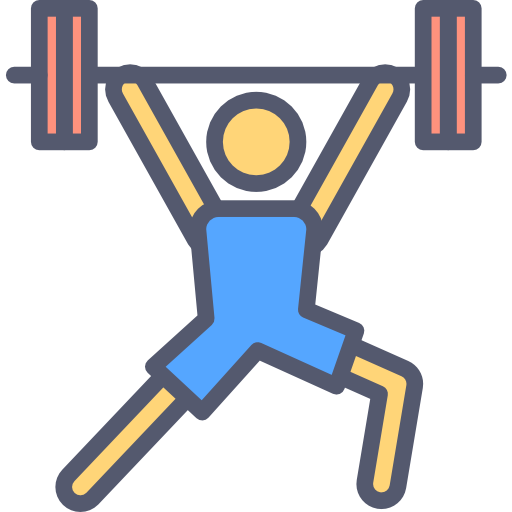 x3
Wörter
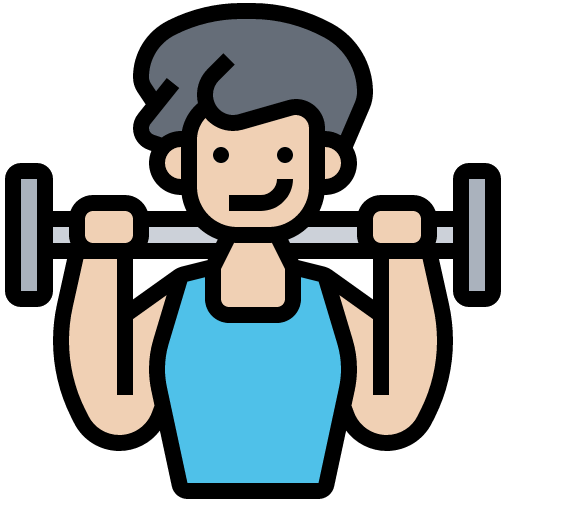 x2
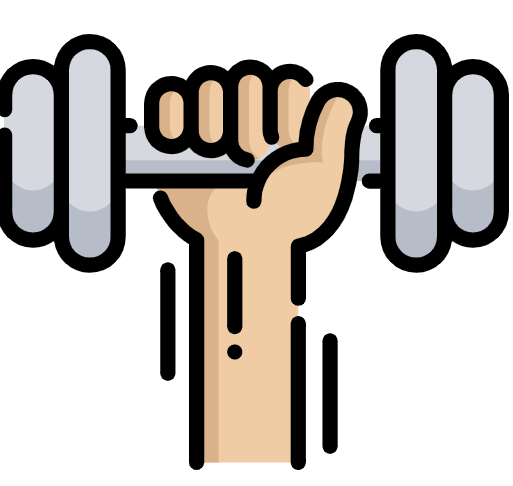 x1
[Speaker Notes: PRINTOUT.]

Schreib auf Deutsch.
Follow up 5:
Can you get at least 15 points?
Vokabeln
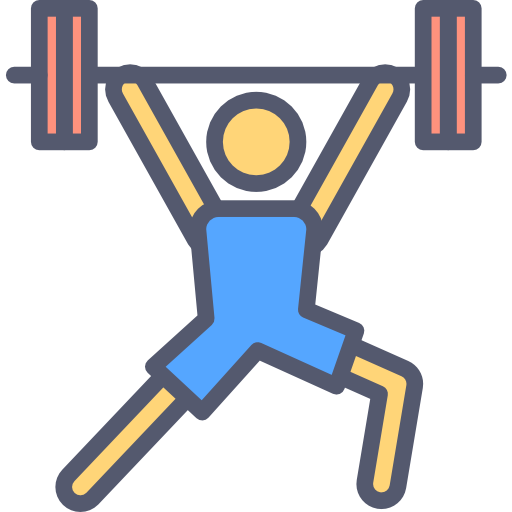 x3
Wörter
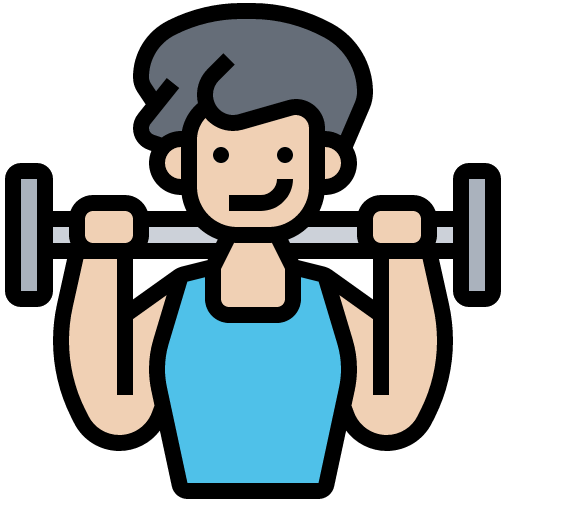 x2
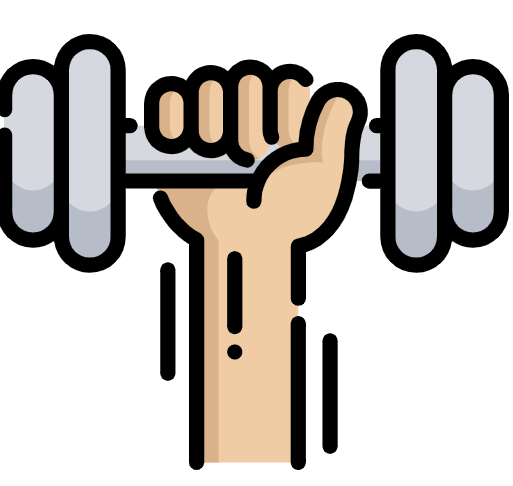 x1
[Speaker Notes: PRINTOUT]